Fig. 2 Immunohistochemical analysis of plaques developed upon C. pneumoniae incubation (B,E,H) or control incubation ...
Cardiovasc Res, Volume 69, Issue 1, January 2006, Pages 280–288, https://doi.org/10.1016/j.cardiores.2005.07.011
The content of this slide may be subject to copyright: please see the slide notes for details.
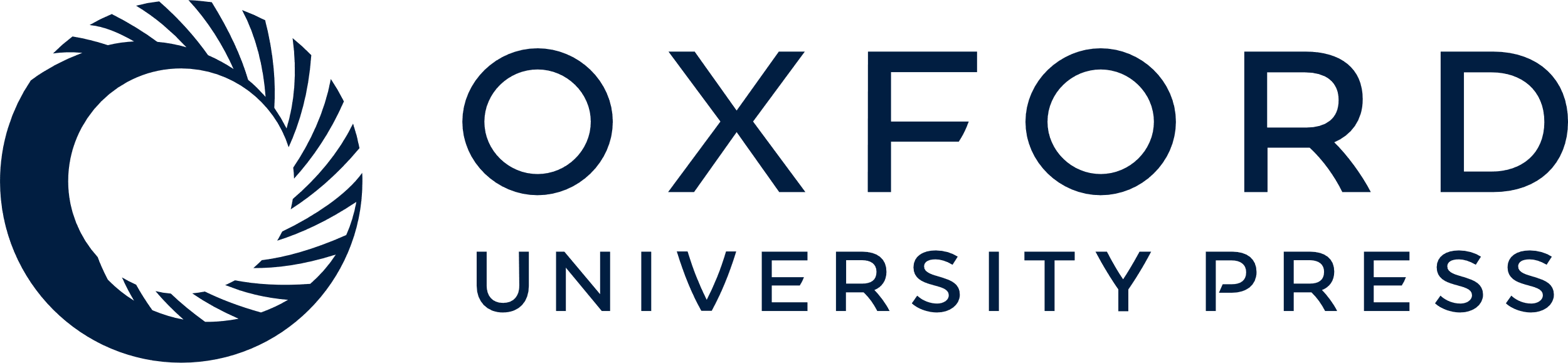 [Speaker Notes: Fig. 2 Immunohistochemical analysis of plaques developed upon C. pneumoniae incubation (B,E,H) or control incubation (A,D,G). Increased MOMA-2 staining per intima area was observed in bacteria incubated arteries (A,B,C). Both ASMA (D,E) and Picrosirius Red staining (G,H) per intima area were diminished in bacteria incubated arteries as compared to controls (F,I, respectively) (**=p<0.01).


Unless provided in the caption above, the following copyright applies to the content of this slide: Copyright © 2005, European Society of Cardiology]